The lecture 5
Thread-based parallelism
parallelism
Currently, the most widely used programming paradigm for the management of concurrence in software applications is based on multithreading. Generally, an application is made by a single process that is divided into multiple independent threads, which represent activities of different types that run parallel and compete with each other.
Although such a style of programming can lead to disadvantages of use and problems that need to be solved, modern applications with the mechanism of multithreading are still used quite widely.
Practically, all the existing operating systems support multithreading, and in almost all programming languages, there are mechanisms that you can use to implement concurrent applications through the use of threads.
Therefore, multithreaded programming is definitely a good choice to achieve concurrent applications. However, it is not the only choice available—there are several other alternatives, some of which, inter alia, perform better on the definition of thread.
Threads
A thread is an independent execution flow that can be executed parallelly and concurrently with other threads in the system. Multiple threads can share data and resources, taking advantage of the so-called space of shared information. The specific implementation of threads and processes depends on the operating system on which you plan to run the application, but, in general, it can be stated that a thread is contained inside a process and that different threads in the same process conditions share some resources. In contrast to this, different processes do not share their own resources with other processes.
Each thread appears to be mainly composed of three elements: program counter, registers, and stack. Shared resources with other threads of the same process essentially include data and operating system resources. Similar to what happens to the processes, even the threads have their own state of execution and can synchronize with each other. 
The states of execution of a thread are generally called ready, running, and blocked. A typical application of a thread is certainly parallelization of an application software, especially, to take advantage of modern multi-core processors, where each core can run a single thread. The advantage of threads over the use of processes lies in the performance, as the context switch between processes turns out to be much heavier than the switch context between threads that belong to the same process.
Python threading
Python manages a thread via the threading package that is provided by the Python standard library. This module provides some very interesting features that make the threading-based approach a whole lot easier; in fact, the threading module provides several synchronization mechanisms that are very simple to implement.
The major components of the threading module are:
The thread object
The Lock object
The RLock object
The semaphore object
The condition object
The event object
Thread definition
The simplest way to use a thread is to instantiate it with a target function and then call the start() method to let it begin its work. The Python module threading has the Thread() method that is used to run processes and functions in a different thread:
class threading.Thread(group=None, target=None, name=None, args=(), kwargs={})

In the preceding code:
group:  This is the value of group that should be None; this is reserved for future implementations
target:  This is the function that is to be executed when you start a thread activity
name:  This is the name of the thread; by default, a unique name of the form Thread-N is assigned to it
args:  This is the tuple of arguments that are to be passed to a target
kwargs: This is the dictionary of keyword arguments that are to be used for the target function
Thread output
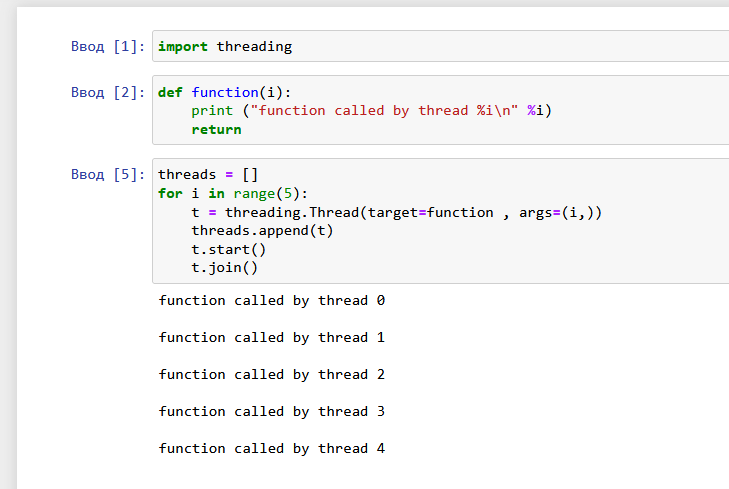 threads
To determine which thread is running, we create three target functions and import the time module to introduce a suspend execution of two seconds:
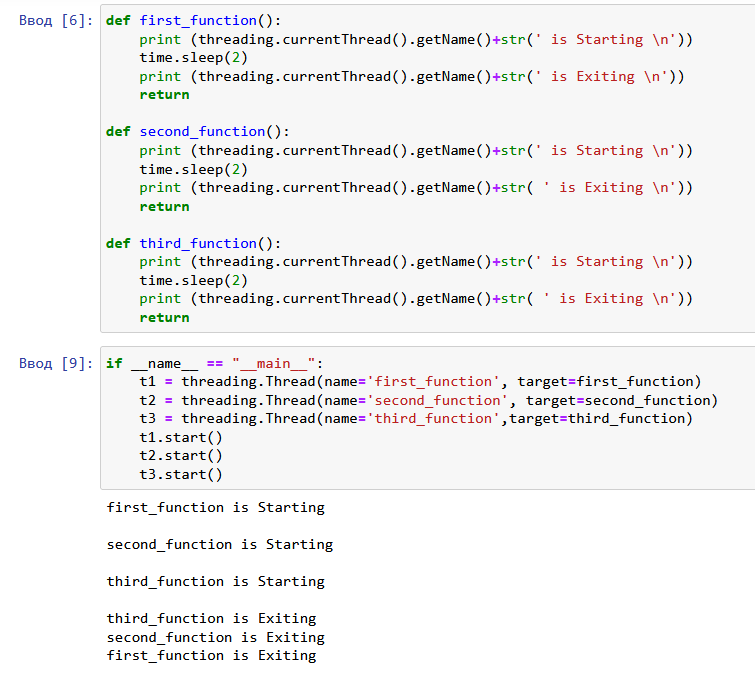 Thread classes
To implement a new thread using the threading module, you have to do the following:
Define a new subclass of the Thread class
Override the _init__(self [,args]) method to add additional arguments
Then, you need to override the run(self [,args]) method to implement what the thread should do when it is started
Once you have created the new Thread subclass, you can create an instance of it and then start a new thread by invoking the start() method, which will, in turn, call the run() method.
Thread classes
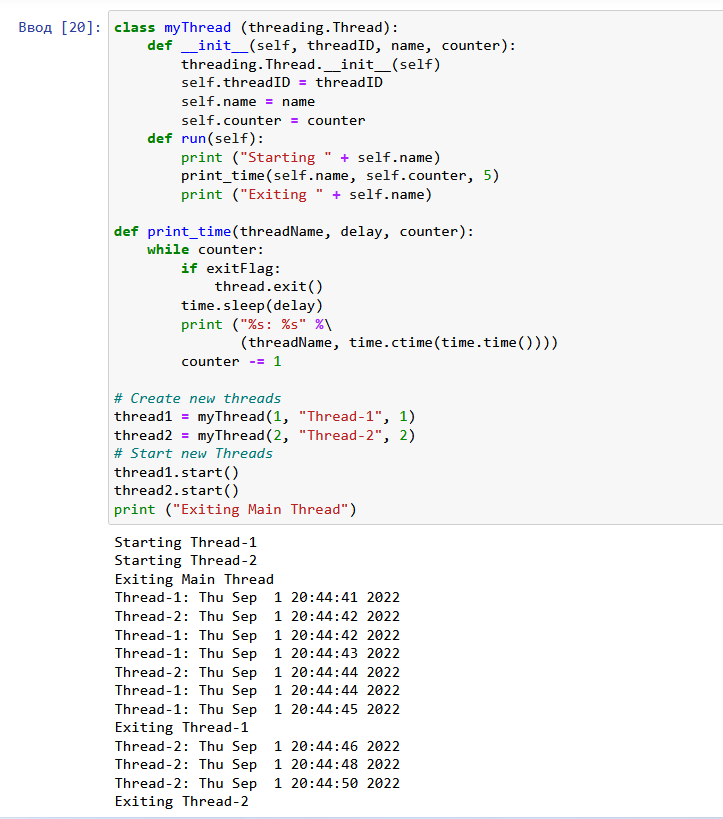 Thread classes
The threading module is the preferred form for creating and managing threads. Each thread is represented by a class that extends the Thread class and overrides its run() method. Then, this method becomes the starting point of the thread. In the main program, we create several objects of the myThread type; the execution of the thread begins when the start() method is called. Calling the constructor of the Thread class is mandatory—using it, we can redefine some properties of the thread as the name or group of the thread. The thread is placed in the active state of the call to start() and remains there until it ends the run() method or you throw an unhandled exception to it. The program ends when all the threads are terminated.
The join()command just handles the termination of threads.